Репрессии. Боль и трагедия народа.
Знать, чтобы помнить,
Помнить, чтобы не повторить.
ПРИЗНАКИ  ТОТАЛИТАРНОГО РЕЖИМА
Насильственное установление однопартийной системы
Ликвидация системы разделения властей
Построение системы массовых организаций
Культ личности национального вождя
Массовые репрессии
Репрессии
Репрессии - незаконная карательная деятельность государства в политической сфере
Начало репрессий.
Массовые репрессии начались в 1917 году с приходом большевиков к власти во главе с В.И. Лениным.
Первый карательный орган.
7 декабря 1917 года была создана Всероссийская Чрезвычайная Комиссия (ВЧК) для «борьбы с контрреволюцией, саботажем и спекуляцией. Её возглавил Ф. Э. Дзержинский.
Кронштадтское восстание
Коллективизация.
В ноябре 1929 г. И. В. Сталин выступил со статьей «Год великого перелома».
Раскулачивание.
Явление ГУЛАГа.
Статистика узников лагерей ГУЛАГа на 30-е гг.
Прибыло 884 811 человек, убыло 709 325 человек, в том числе освобождено 364 437 человек, переведено в другие места заключения 258 523, умерло 25 376, бежало 58 264.
Репрессии 1936 – 1938 гг.
Глубинной предпосылкой массовых репрессии 1936 – 1938 гг. были противоречия, возникшие в ходе социалистической модернизации.
Чистка рядов Красной Армии.
Тухачевский М.Н.
Блюхер В.К.
Виток послевоенных репрессий. 1946-1949 гг.
XX съезд КПСС – завершающий этап репрессий.
Завершающим этапом массовых репрессий в стране стал XX съезд КПСС (февраль 1956 г.). На этом съезде Н. С. Хрущев выступил с докладом «О преодолении культа личности и его последствий», в котором осудил как преступные многие деяния сталинского режима.
Двенадцатый километр Московского тракта
Памятник жертвам политических репрессий под Екатеринбургом
Памятник жертвам политических репрессий под Екатеринбургом
18 тысяч расстрелянных
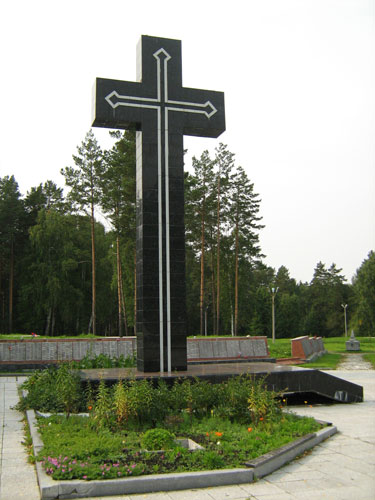 Золотая Гора
Раскопки расстрелянных на                      Золотой Горе
При захоронении останков присутствовал А.Д.Сахаров
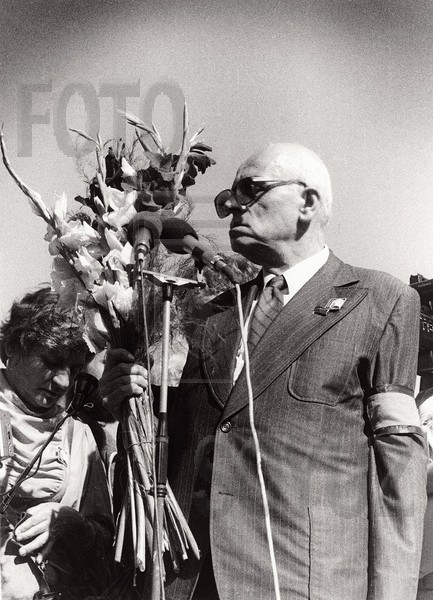 Пермь 36. Мемориальный комплекс
Быт политзаключенных
Памятник жертвам политических репрессий в городе Кургане
Книга памяти
Биографические справки на репрессированных были опубликованы в книге "Осуждены по 58-й... Книга памяти жертв политических репрессий Курганской области"
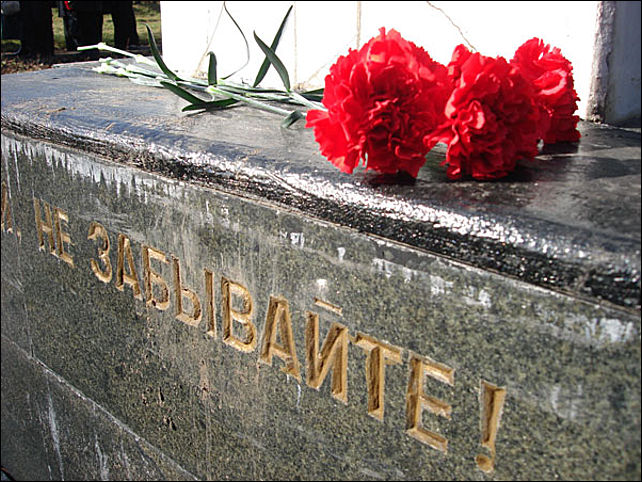 Всем, кто клеймён был статьёю полсотни восьмою,Кто и во сне окружён был собаками, лютым конвоем,Кто по суду, без суда, совещаньем особымБыл обречён на тюремную робу до гроба,Кто был с судьбой обручён кандалами, колючкой, цепямиИм наши слёзы и скорбь, наша вечная память!